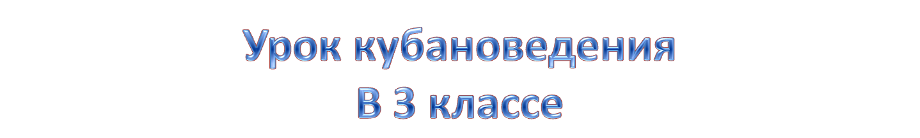 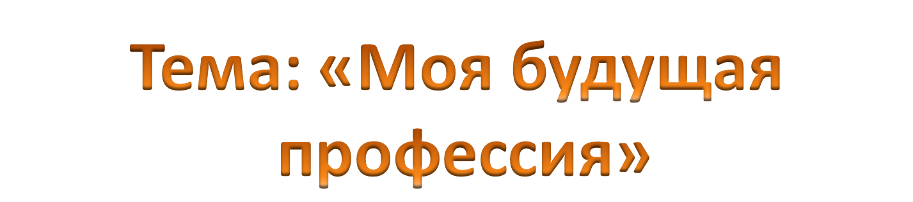 Учитель начальных классов
Шайтар Светлана Владимировна


МБОУ гимназии № 4
г. Новороссийск, 2012
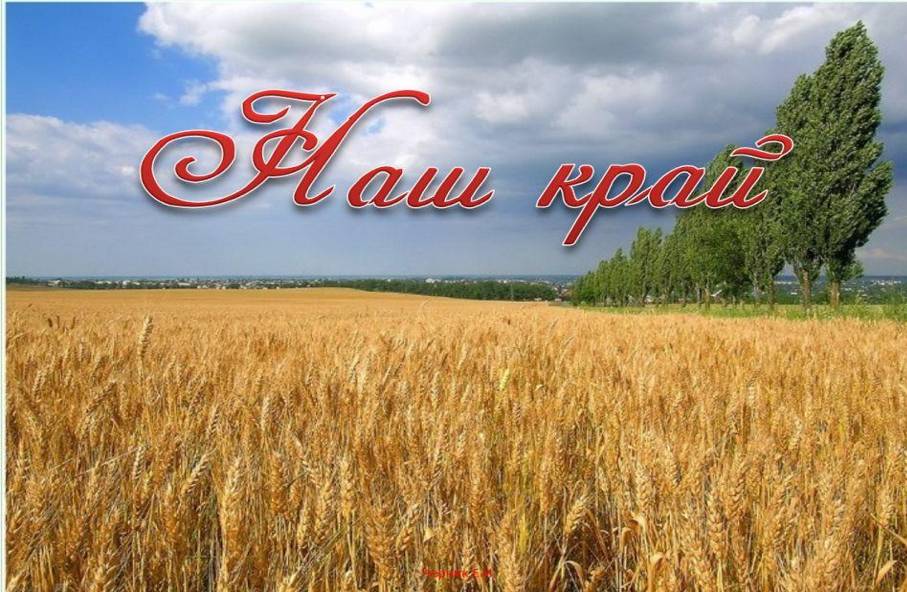 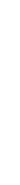 75 лет  Кубани
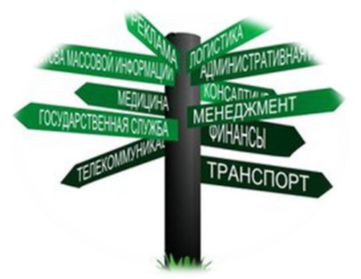 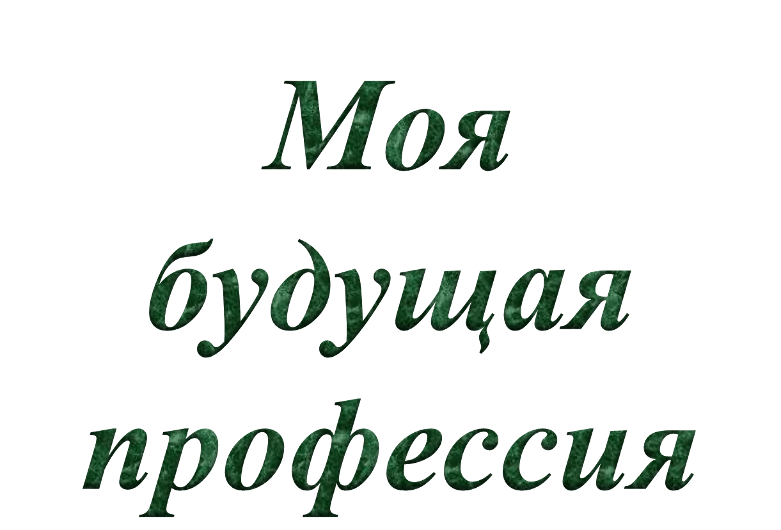 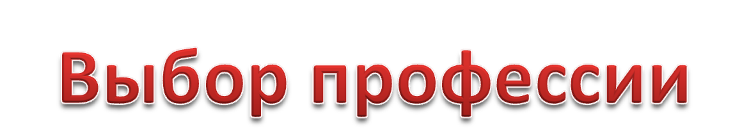 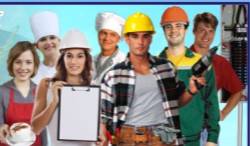 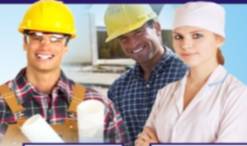 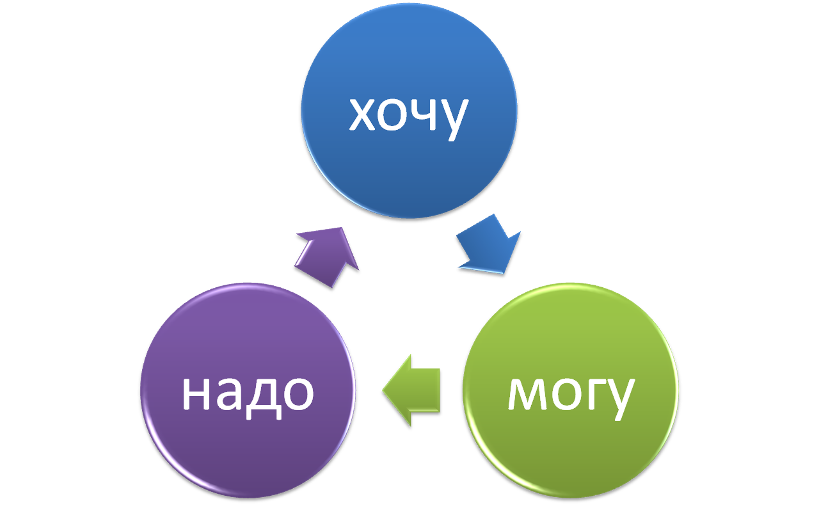 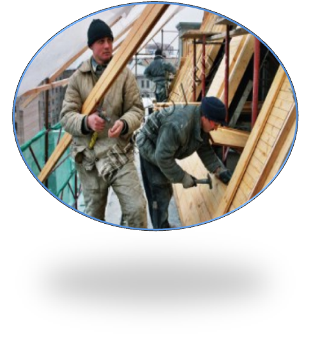 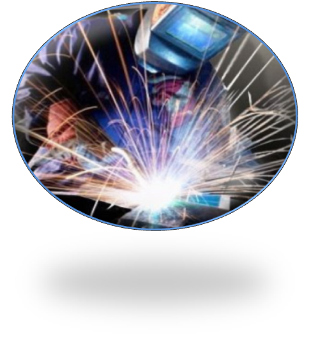 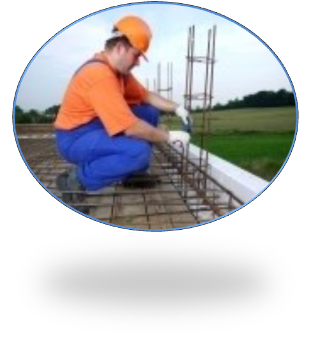 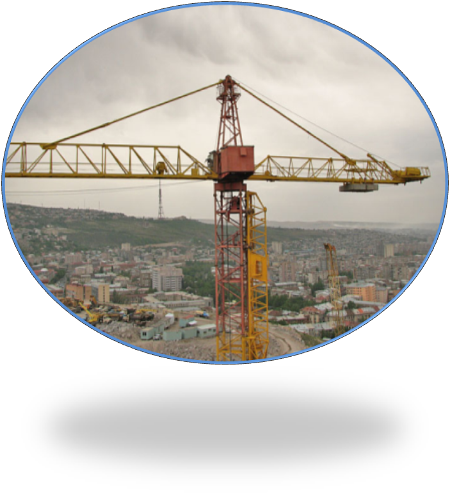 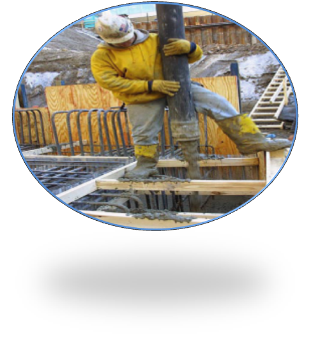 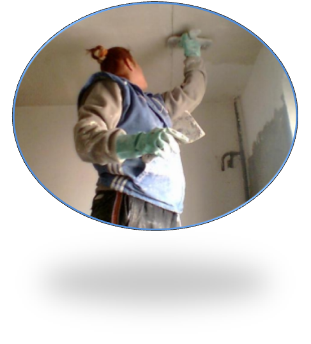 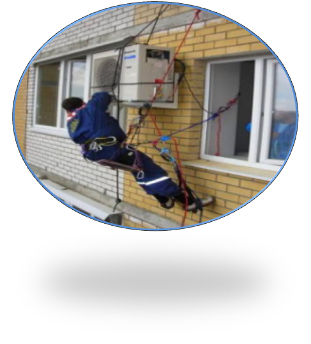 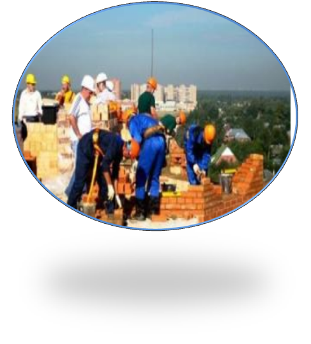 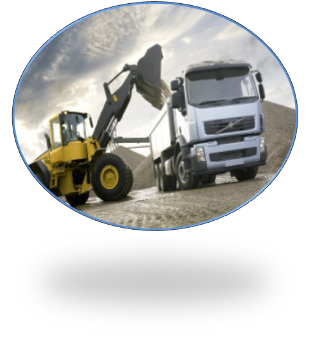 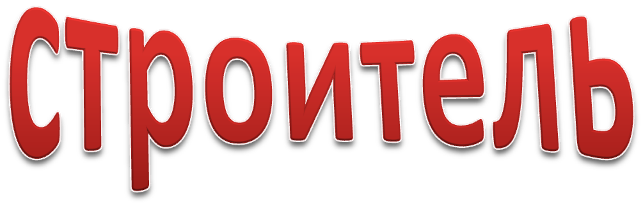 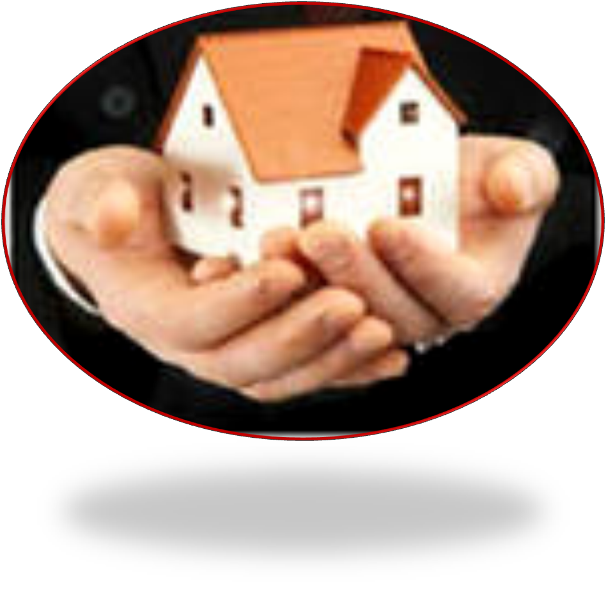 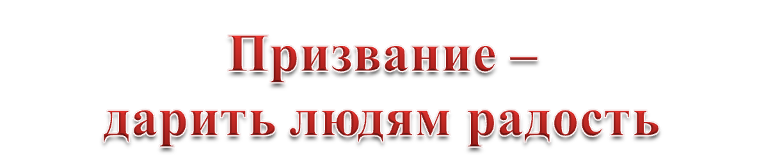 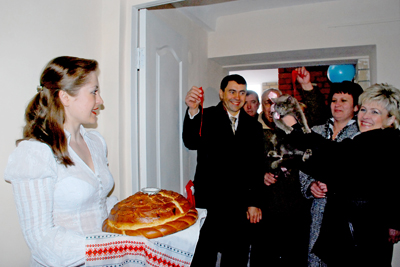 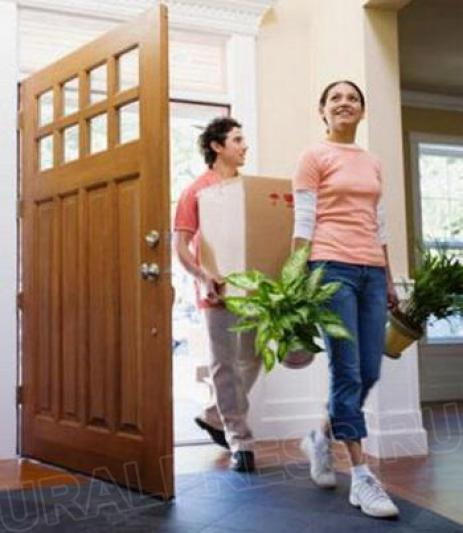 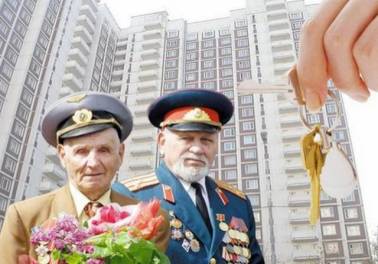 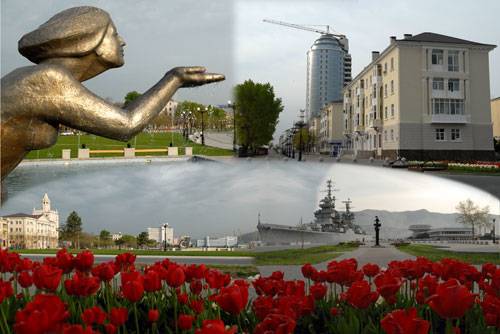 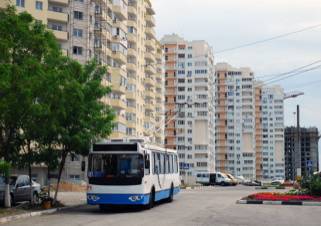 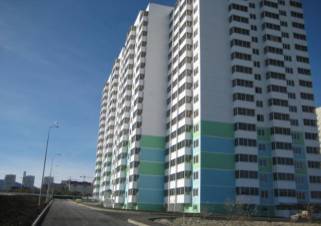 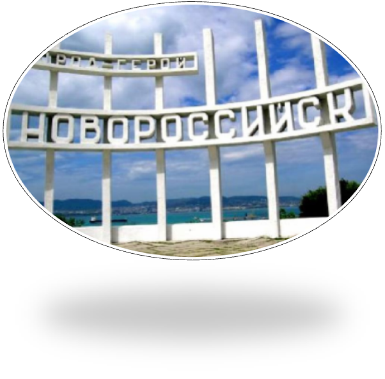 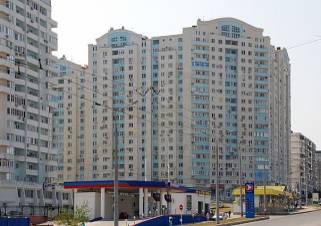 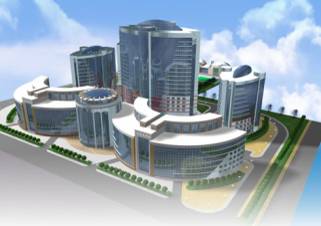 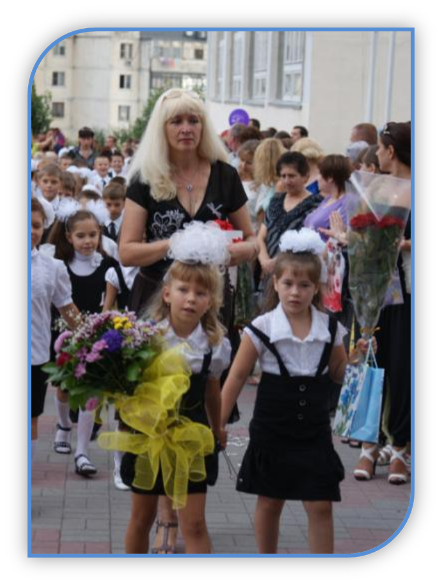 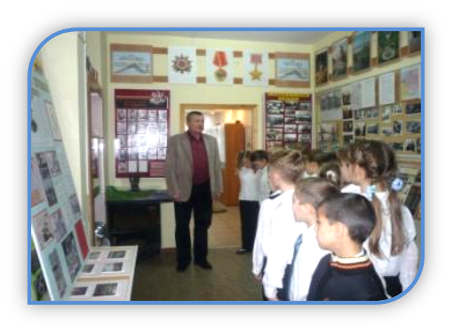 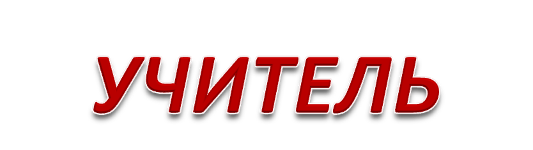 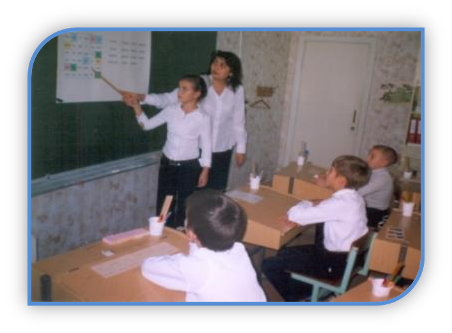 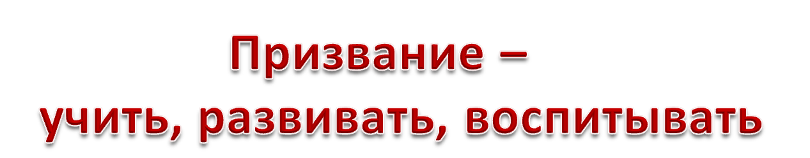 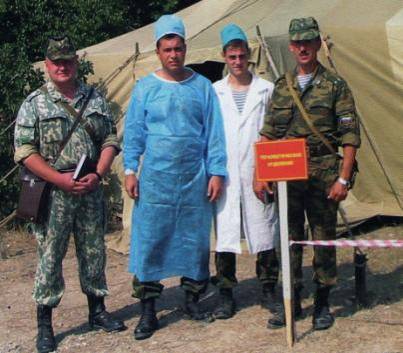 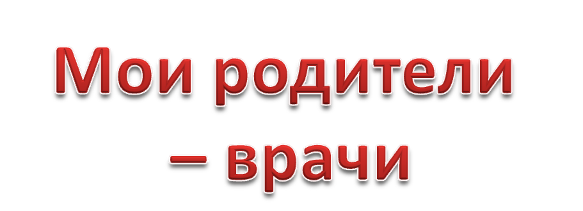 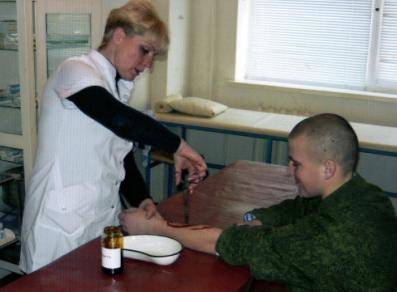 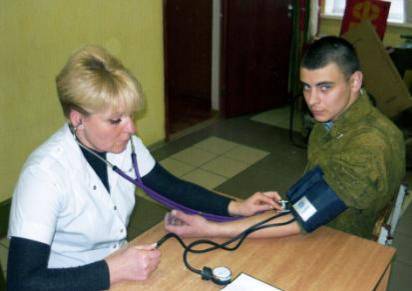 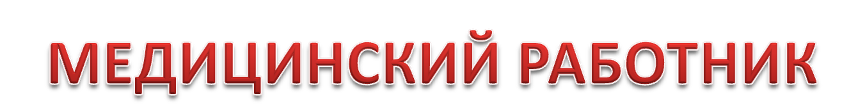 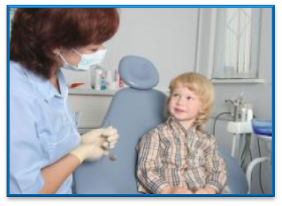 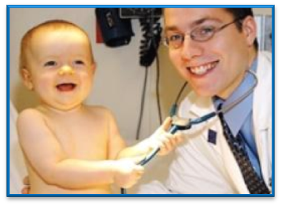 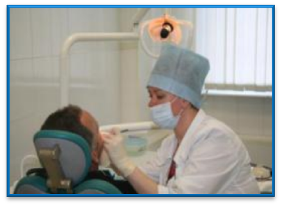 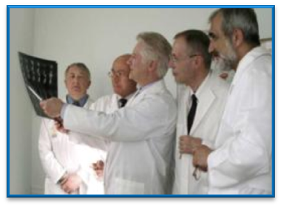 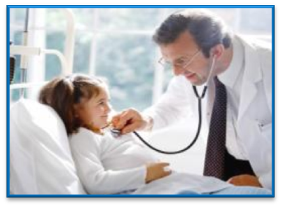 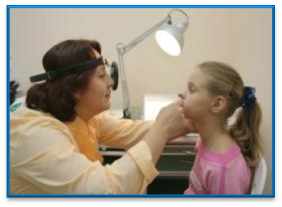 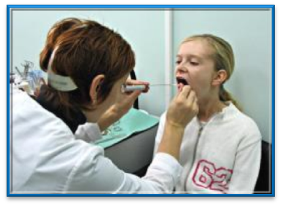 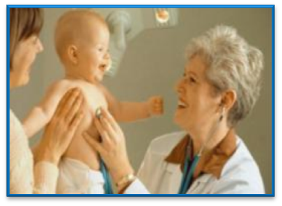 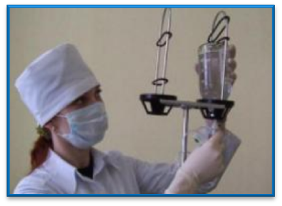 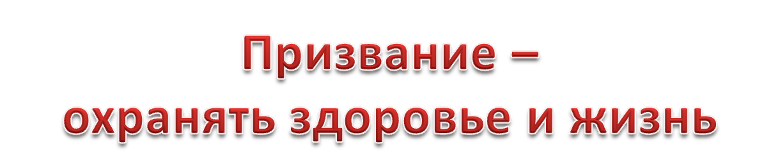 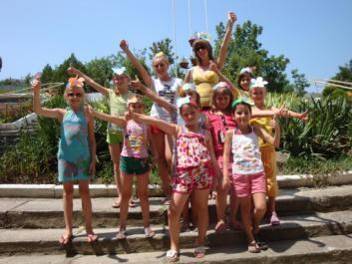 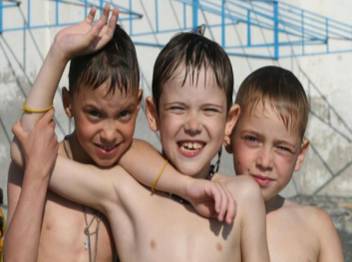 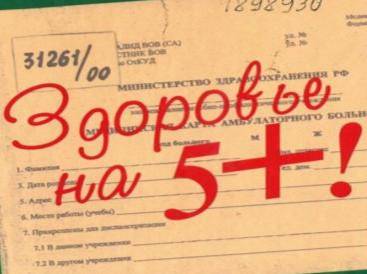 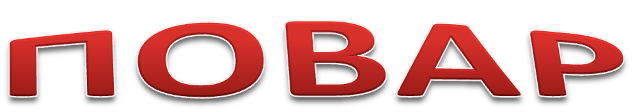 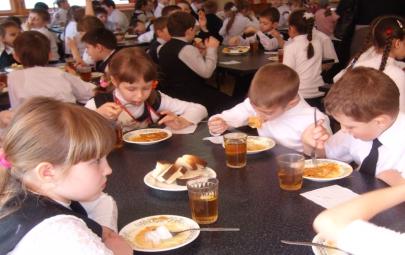 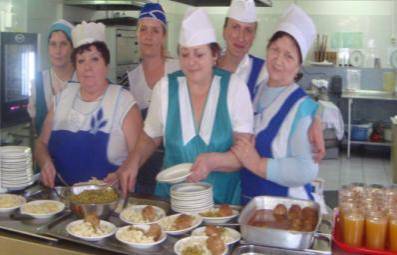 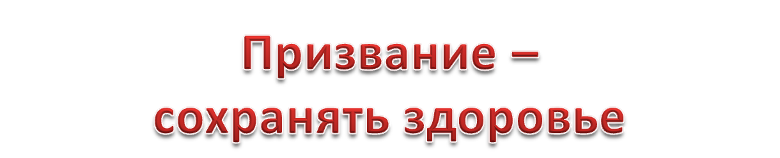 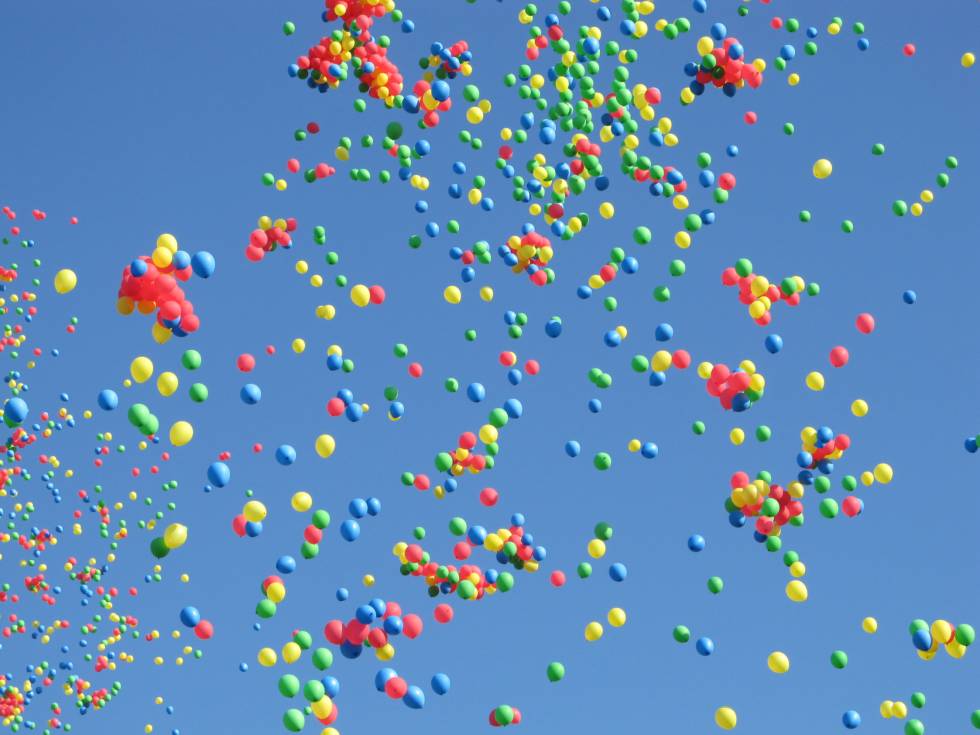 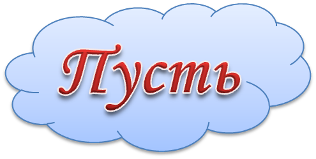 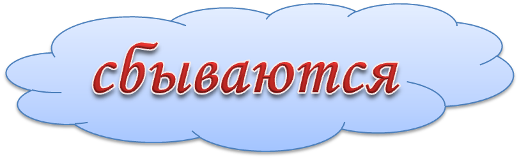 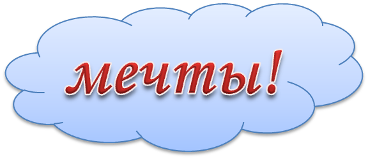